Module 5: 
MONITORING, FOLLOW-UP, AND ADHERENCE SUPPORT FOR AGYW 
ON ORAL PrEP
Version: August 2018
Initiation and clinical management of PrEP for AGYW
Note for facilitator: Initiation, follow-up, and maintenance of PrEP for AGYW should follow the same procedures as that of PrEP for adults.
Outline of training
Module 1: Introduction to oral PrEP
PrEP: the basics
What is combination prevention?
How effective is oral PrEP? 
What are the differences among PrEP, PEP, and ART? 
Overview of country-specific guidelines
Module 4: Oral PrEP provision for AGYW – getting started
Generating demand: reaching AGYW
Risk assessments
Addressing myths, misconceptions, and fears
Factors influencing decisions to initiate or stay on oral PrEP
Key issues to discuss with AGYW in relation to PrEP
Module 5: Monitoring, follow-up, and adherence support for AGYW on oral PrEP
Promoting adherence and retention for AGYW using oral PrEP
Frequently asked questions
Module 2: The provision of oral PrEP in the context of AGYW
Why oral PrEP for AGYW? 
Adolescence: a dynamic time of change and transition
Providing oral PrEP in the context of adolescent- and youth- friendly services
Checking in with ourselves: our personal views and values about AGYW and oral PrEP
Unpacking youth-friendly services
Module 6: Wrapping up
Key take-home messages
Resources for providing oral PrEP to AGYW
Module 3: Important factors to consider when providing oral PrEP to AGYW
Combination prevention: related services and entry points to PrEP
Gathering the evidence: what have we learned about oral PrEP and AGYW?
Addendum: Initiation and clinical management of oral PrEP
[Speaker Notes: PrEP - pre-exposure prophylaxis for HIV prevention
AGYW - adolescent girls and young women]
Key points framing adherence support
PrEP initiation is voluntary, and an adolescent or young woman starting PrEP makes an informed choice.
Health providers must ensure services respect confidentiality and privacy.
Health providers must be respectful and non-judgemental .
Challenges to treatment adherence and follow-up visits are common among AGYW, so this population requires ongoing support.
Oral PrEP should be integrated with other SRH and HIV services: contraception, STI screening, PEP, and HIV testing services.
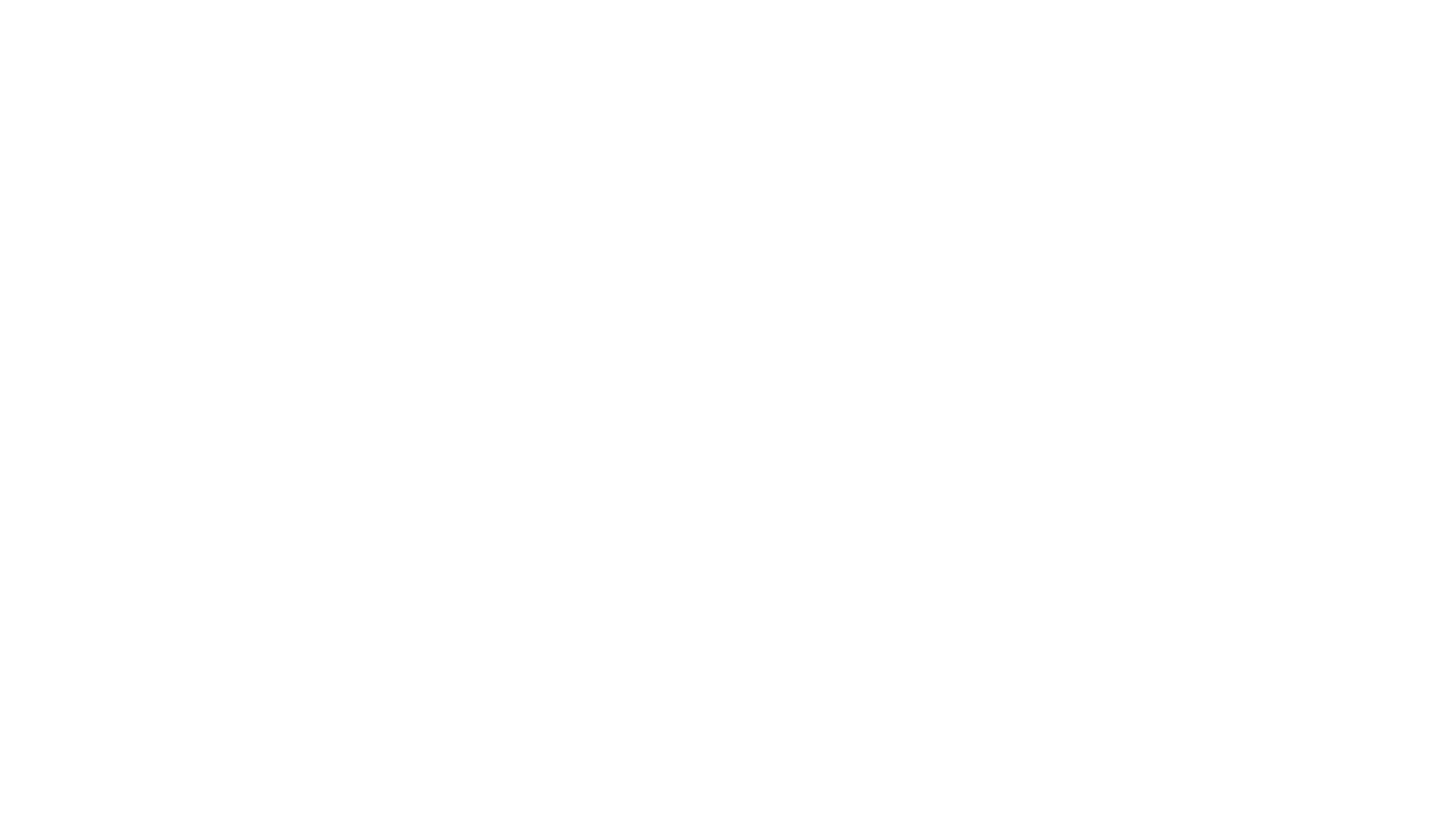 Promoting adherence and retention for AGYW using oral PrEP
Adherence support
“Let’s talk about how PrEP might fit into your efforts to protect yourself and be healthy.”
Group discussion: 
What adherence support can we provide/suggest for
AGYW using oral PrEP?
Promoting adherence and retention among young people
“I’m here to help by working with you to figure out a way to make taking your pills easier, so that you get the most protection you can”
Frequent follow-up
Use of peers motivators, navigators, and support
Social media/text messages
Recognition that adolescents’ lives may be chaotic, lacking in routine, and unpredictable  
The need to target different interventions for younger and older AGYW (i.e., the needs of a 15-year-old are different from those of a 24-year-old)
Identification of barriers to effective use
Realistic strategies to address barriers
Promoting adherence and retention among young people (cont.)
Support for daily use/adherence
Incorporated into daily activity (e.g., part of morning routine, during favorite TV show), phone alarms, daily pillboxes
Counselling about possible side effects (e.g., nausea, headache)                      and when and where to seek help/support
Daily pill taking, what to do for a missed dose
Product storage and ‘‘pocket doses’’ when away from home
Barriers (e.g., situation at school, IPV)
Support coming off oral PrEP, intermittent use (e.g., during                            times of high risk, cycling off during exam periods)
“Pill taking isn’t easy and takes some practice, especially if you aren't used to taking pills”
[Speaker Notes: Other ideas:
Support client to maximise effective use and include effective use counselling at each visit 
Clients should stop oral PrEP should requirements for PrEP eligibility not be fulfilled or if client recognises that her risk profile has altered or wishes to use a different combination of prevention 
Counsel client that re-commencement will require going through all of the oral PrEP initiation steps again. 

Note:  
Food is NOT required for pill taking.]
Promoting adherence and retention among young people (cont.)
Assess how pill taking is going for the oral PrEP client.
Explore and manage side effects: offer reassurance, clarification, information, and symptomatic management. 
Reinforce positive behaviours: adherence and use of other prevention methods.
Continuously explore use of other HIV prevention measures that are relevant to the situation.
Help the client leave with a realistic and achievable plan to increase or sustain oral PrEP use.
Explore the possibility of joining an online support group (e.g., https://www.facebook.com/WeTheBraveSA/ https://www.facebook.com/PrEPFactsFAQ/ )*
“Pill taking isn’t easy and takes some practice, especially if you aren't used to taking pills”
[Speaker Notes: *Edit info to be country specific]
What to do if a dose is missed
Have a contact person and after-hours phone number for clients to reach a provider in the event of a missed dose. 
When faced with a missed dose, providers should assess risk, possible exposure to HIV, prior adherence, and length of time on oral PrEP. 
If risk is high and several doses have been missed, consider PEP if client has been exposed within 72 hours.
Message for clients: If you forget to take a tablet, take it as soon as you remember. Occasional use of two tablets of TDF/FTC a day is safe. Do not take more than two tablets per day (WHO 2017).
What to do if a dose is missed: PEP guidance
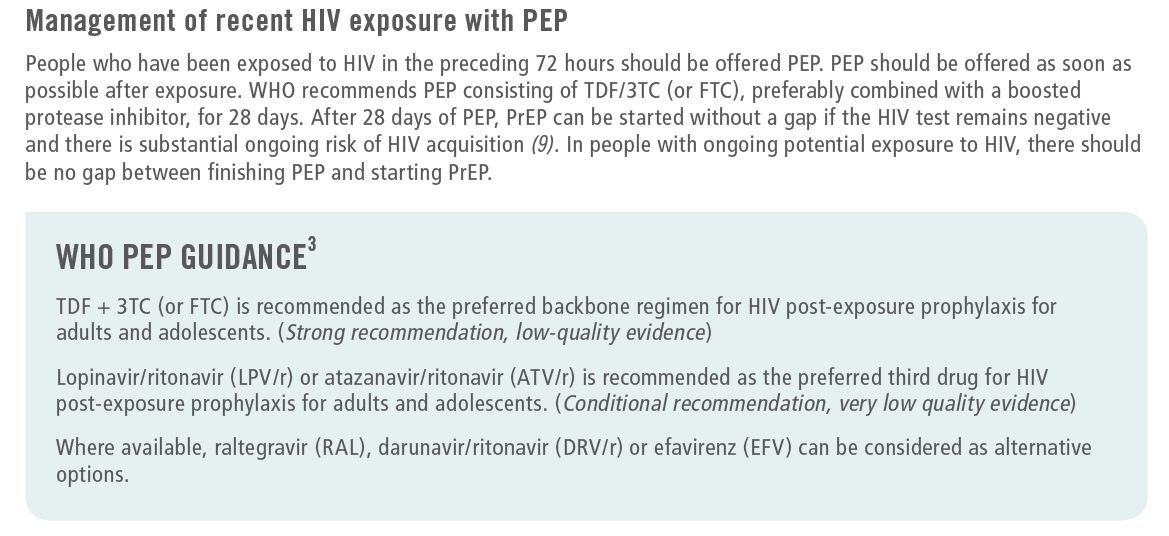 Extract from: WHO Implementation tool for pre-exposure prophylaxis (PrEP) of HIV infection. Module 1: Clinical, page 17. Geneva: World Health Organization; 2017 (WHO/HIV/2017.17)
[Speaker Notes: Extract from: WHO Implementation tool for pre-exposure prophylaxis (PrEP) of HIV infection. Module 1: Clinical, page 17. Geneva: World Health Organization; 2017 (WHO/HIV/2017.17)]
Adherence support/counselling about side effects
Side effects are one of the primary reported reasons people stop using oral PrEP.
Side effects are also a commonly reported barrier to oral PrEP use.
Not everyone using oral PrEP experiences side effects (1 in 10). 
Many oral PrEP users report that side effects diminish after the first month.
Dealing with side effects

Educate potential clients prior to initiation about the most common side effects, and dispel exaggerated rumors and myths.
It is better to understand what to expect than to be taken by surprise.
Emphasise that not everyone will experience side effects. Our bodies and reactions differ.
Don’t dismiss side effects. Explore how they are affecting clients in the context of their lives. 
Keep it all in perspective: reassure clients that side effects are not harmful, invariably pass, and can be managed (e.g., there is medication to counter many early side effects).
Re-visit the benefits of oral PrEP and the reasons the person decided to use PrEP.
Most importantly:  
Provide reassurance, encouragement, and support.
Some side effects are not tolerated, and clients have the choice and right to stop using oral PrEP.  See section on “Stopping oral PrEP” and manage accordingly. (Module 1 slide 24; Module 7 slide 23)
Group counselling
Group counselling sessions: 
Are a great way to affect social behaviour and address issues related to adherence, empowerment, beliefs about self-efficacy, and stigma.
Offer many advantages: support, sharing of challenges and solutions, young people relating to young people, solidarity, and normalisation of PrEP use.
But…
Groups compromise confidentiality.
Groups are not a substitute for individual support and 
    counselling.
Recap: helping AGYW fit effective oral PrEP use into their lives
Remember: Supporting pill taking should be honest, direct, and non-confrontational.
Steps to follow: 
Assess how pill taking is going for each oral PrEP client.
Positively affirm clients to support provider/client relationships.
Identify a motivator to support effective pill taking.
Provide education on effective use and effectiveness of oral PrEP.
Identify barriers to effective use.
Provide realistic strategies to address barriers.
Discuss use of other HIV prevention measures that are relevant to the situation.
Help each client leave with a realistic and achievable plan to increase or sustain use.
Suggest methods to remind the client to take the pill every day:
Take the pill at the same time every day. 
Incorporate it into your daily activities, like part of your morning routine or when 
      a favorite TV show comes on. 
Set a phone alarm. 
Encourage family members or friends to remind you. 
Use daily pillboxes.
Discuss what to do if a pill is missed. Take it as soon as you remember.
Exploring and overcoming barriers
[Speaker Notes: Adapted from counseling materials developed for SCOPE study; Irina Yacobson FHI360 2013]
Discussing oral PrEP with a partner
Explain: Ideally, you should not feel you need to hide your oral PrEP pills from others. However, I understand that your partner may not know enough about oral PrEP and may or may not support your decision. You should do what is best for you. You may choose to discuss oral PrEP pills with him, or you may prefer to keep them private.
Questions to explore: 

How do you feel about telling your partner you are taking oral PrEP?
How do you think your partner will react to this news?
Do you have reasons to believe it may upset him or cause you harm?
What do you think could help you talk to your partner? Would it help if we practiced what you could say to him?
[Speaker Notes: Acknowledgement: Adapted from counseling materials developed for SCOPE study; Irina Yacobson FHI360 2013]
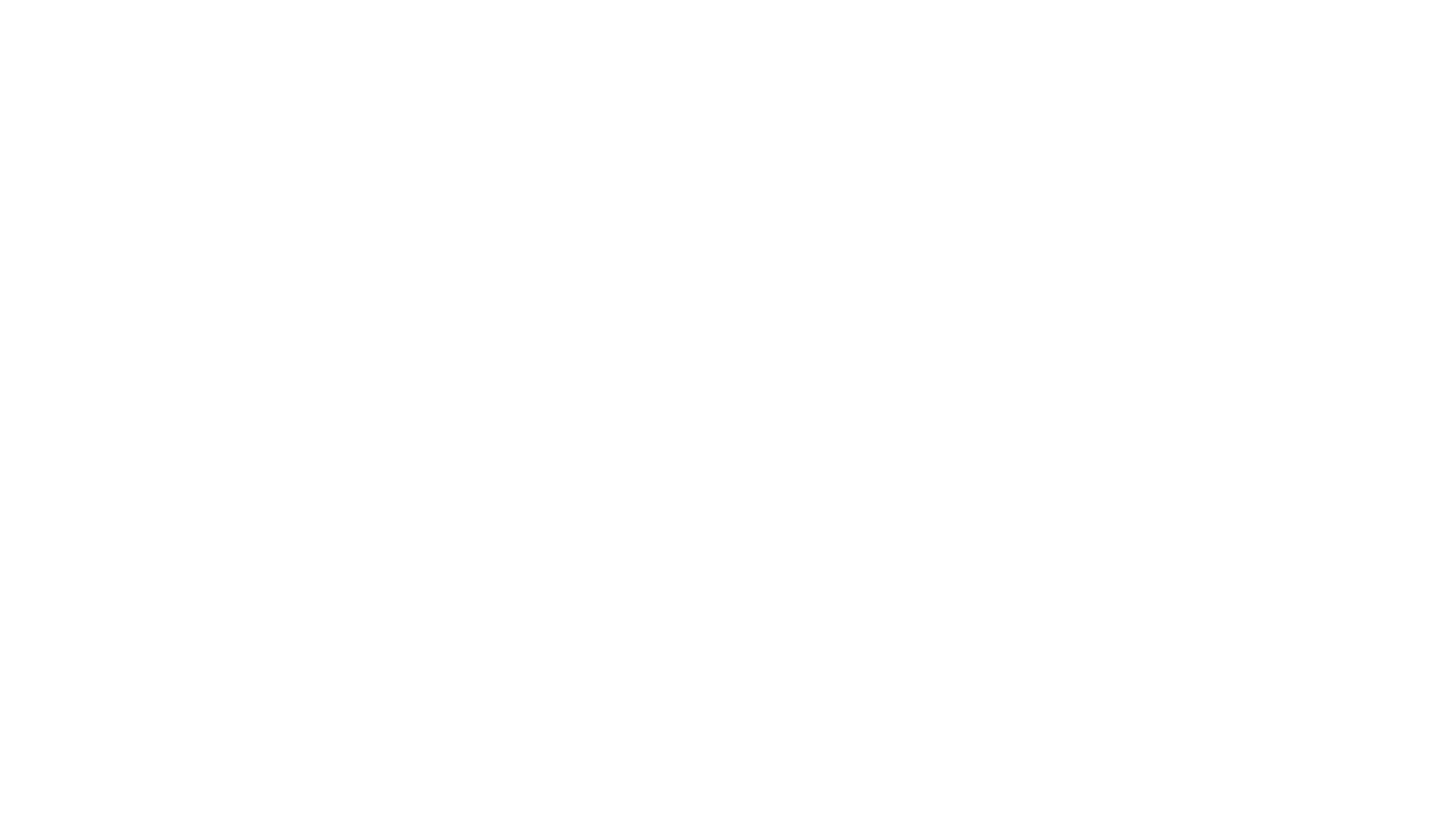 Frequently asked questions
Questions
Can I drink alcohol/use drugs while using oral PrEP? 
“Can I swallow my tablet with a beer?”
Can oral PrEP protect women having anal sex?
Can I use oral PrEP if I don’t use condoms? 
What are the most common side effects when using oral PrEP, and do they get less over time? 
The tablet is TOO big. Can I crush it up? Can I break it in two?
Can I share oral PrEP pills? 
See Attachment 6: Frequently asked questions
[Speaker Notes: Can you drink alcohol / use drugs while using oral PrEP? Yes, alcohol can be consumed when taking oral PrEP, there are no contraindications. However, excessive alcohol use may result in being forgetful or increase vulnerability. 
Can PrEP protect women having anal sex? Oral PrEP targets HIV and is effective no matter how the virus is transmitted
Can I use PrEP if I don’t use condoms? Yes, it’s a personal decision, and needs to be guided by one’s own risk profile, but oral PrEP is only 90% effective, and does not protect against STIs and pregnancy. 
Should I use condoms when taking oral PrEP? As above
What are the most common side effects when using oral PrEP and do they get less over time? See slide on side effects
The tablet is TOO big. Can I crush it up? Can I break it in two? Definitely not advisable to crush. Also not advisable to break in half, the dosage may be compromised. However, some pragmatic clinicians say that if the size of the pill is not swallowable (some people just cannot swallow a large pill), it’s better to cut in half (without losing any of the pill) than not to take it at all
Can PrEP pills be shared? Most definitely not! Oral PrEP users need to be monitored over time, hence the need for scheduled visits]
A word about condom use with PrEP
Although PrEP is highly effective, it is not 100% effective
PrEP does not protect against STIs – need to screen, educate about signs and symptoms; manage
PrEP does not protect against pregnancy – discuss contraception options and dual protection 
Where possible, vaccinate against all preventable STIs e.g. hepatitis A and B, HPV
And remember: do not be judgemental about client choices with regards to condom use and risk reduction options
Should I use a condom when on PrEP?
Scenarios for discussion
Scenarios (case studies): These are provided to discuss different situations, consider clinical and psycho-social issues, identify key counselling points and messages –as applied to PrEP provision to AGYW.
They can be integrated into the training modules, or used once presentations are complete.  
Attachment 7a: Scenarios for participants
Attachment 7b: Scenarios with facilitators notes to guide discussion
Acknowledgements
This training package was developed by the OPTIONS Consortium.  
If you adapt the slides, please acknowledge the source:  

Suggested citation: “OPTIONS Provider Training Package: Effective Delivery of Oral Pre-exposure Prophylaxis for Adolescent Girls and Young Women ”. OPTIONS Consortium, August 2018. https://www.prepwatch.org/resource/effective-delivery-oral-prep-agyw/ (download date)
OPTIONS Consortium Partners
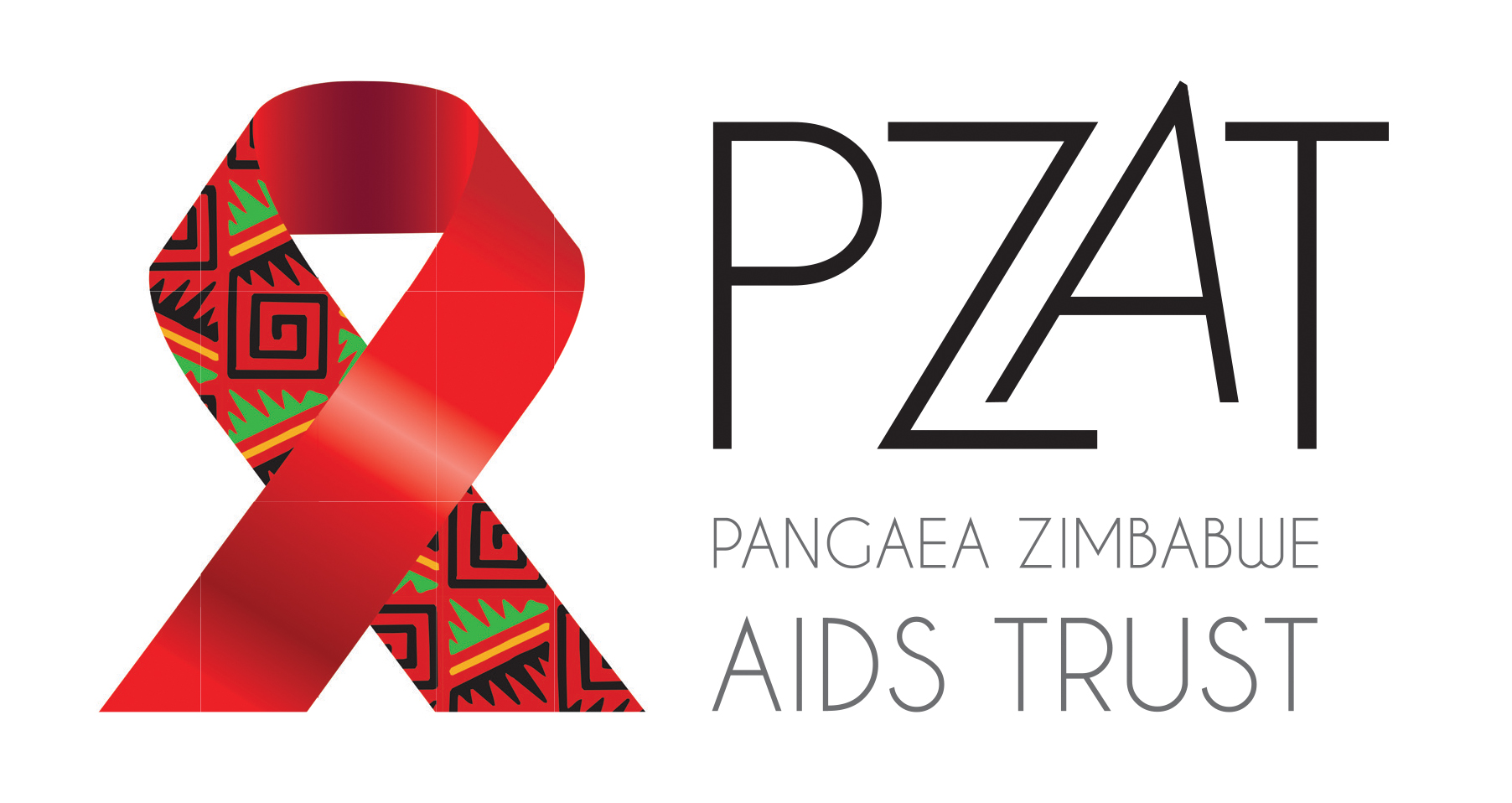 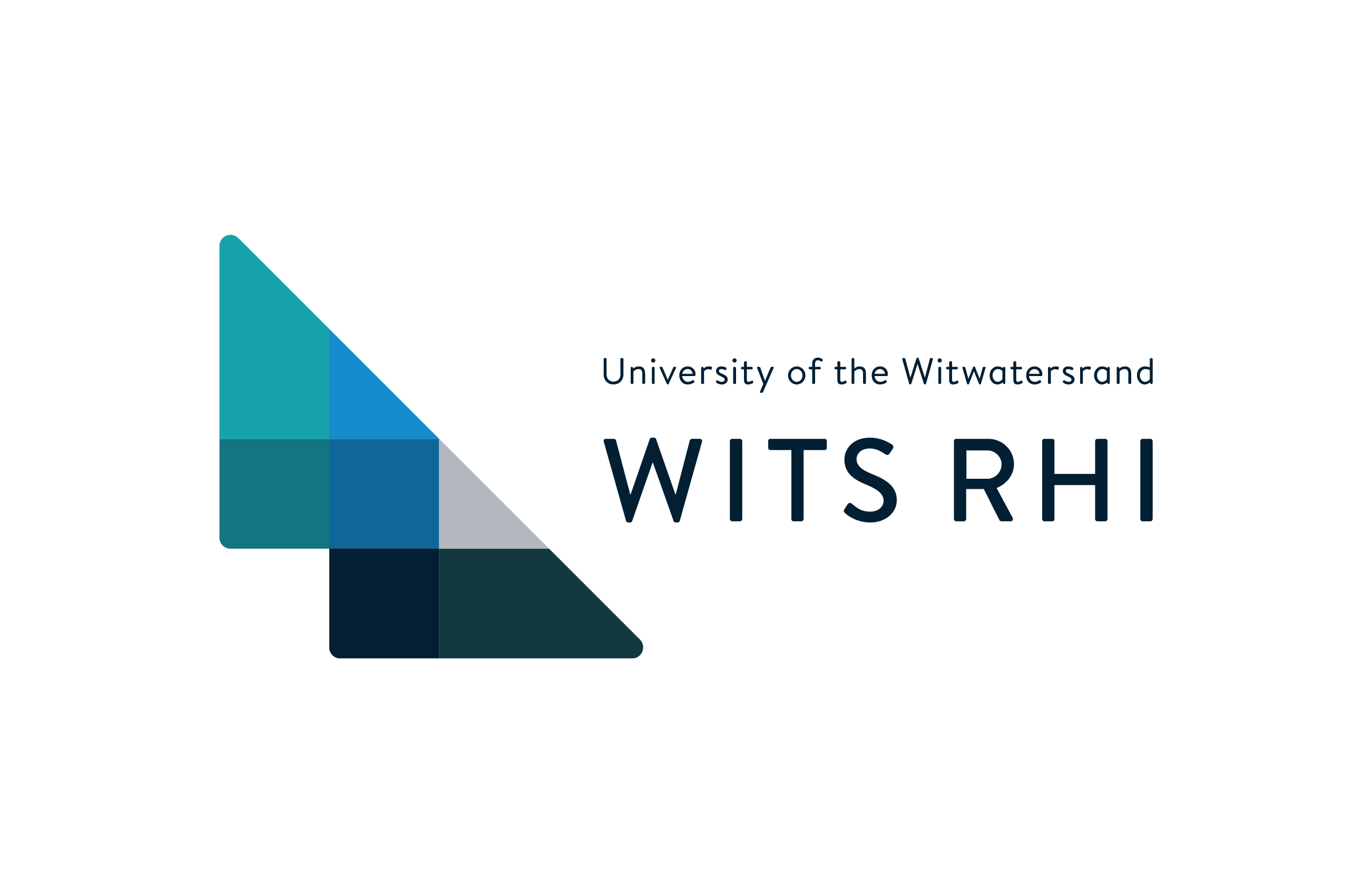 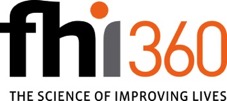 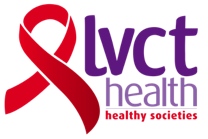 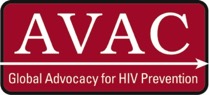 This program is made possible by the generous assistance from the American people through the U.S. Agency for International Development (USAID) in partnership with PEPFAR under the terms of Cooperative Agreement No. AID-OAA-A-15-00035. The contents do not necessarily reflect the views of USAID or the United States Government.
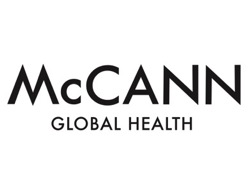 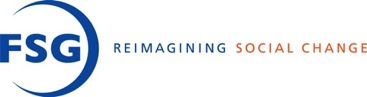 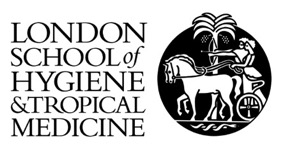 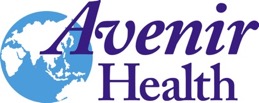